2nd harmonic RF perpendicular biased cavity update
C.Y. Tan, W. Pellico, G. Romanov, R. Madrak, 
and D. Wildman
04 Apr 2014
Proposed cavity.
solenoid not shown here
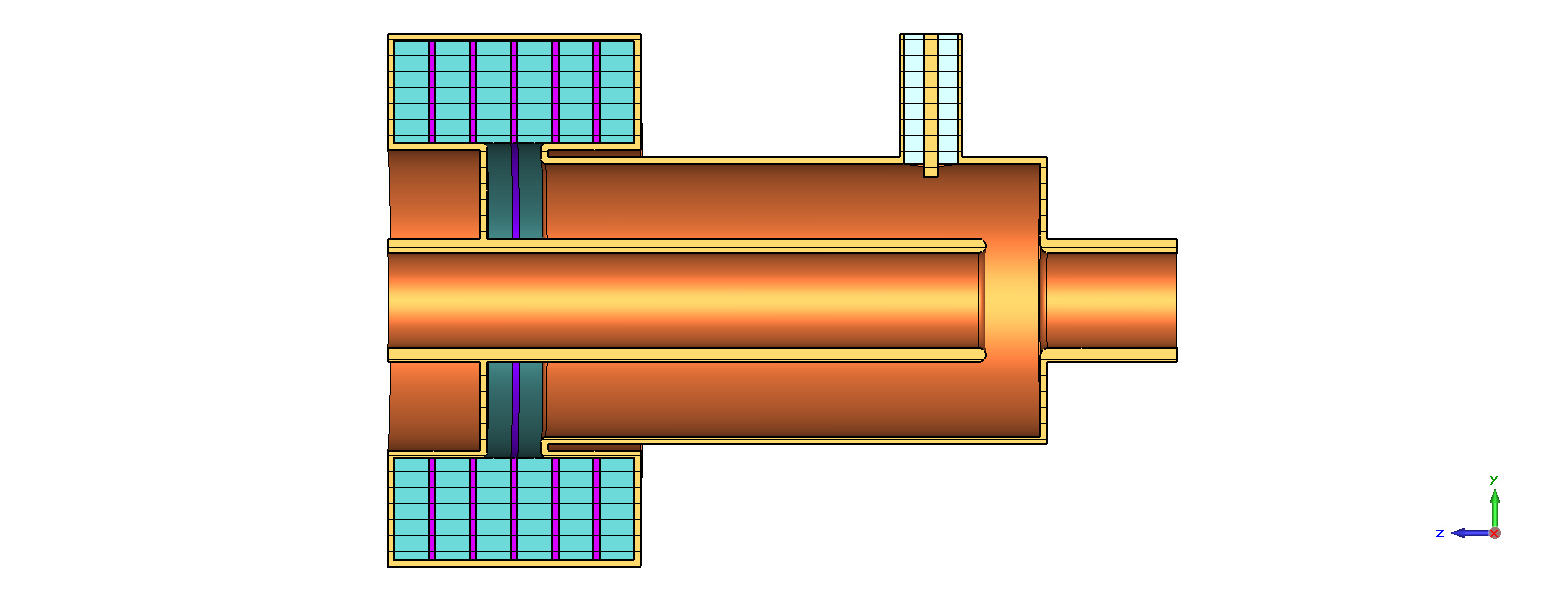 Ferrite
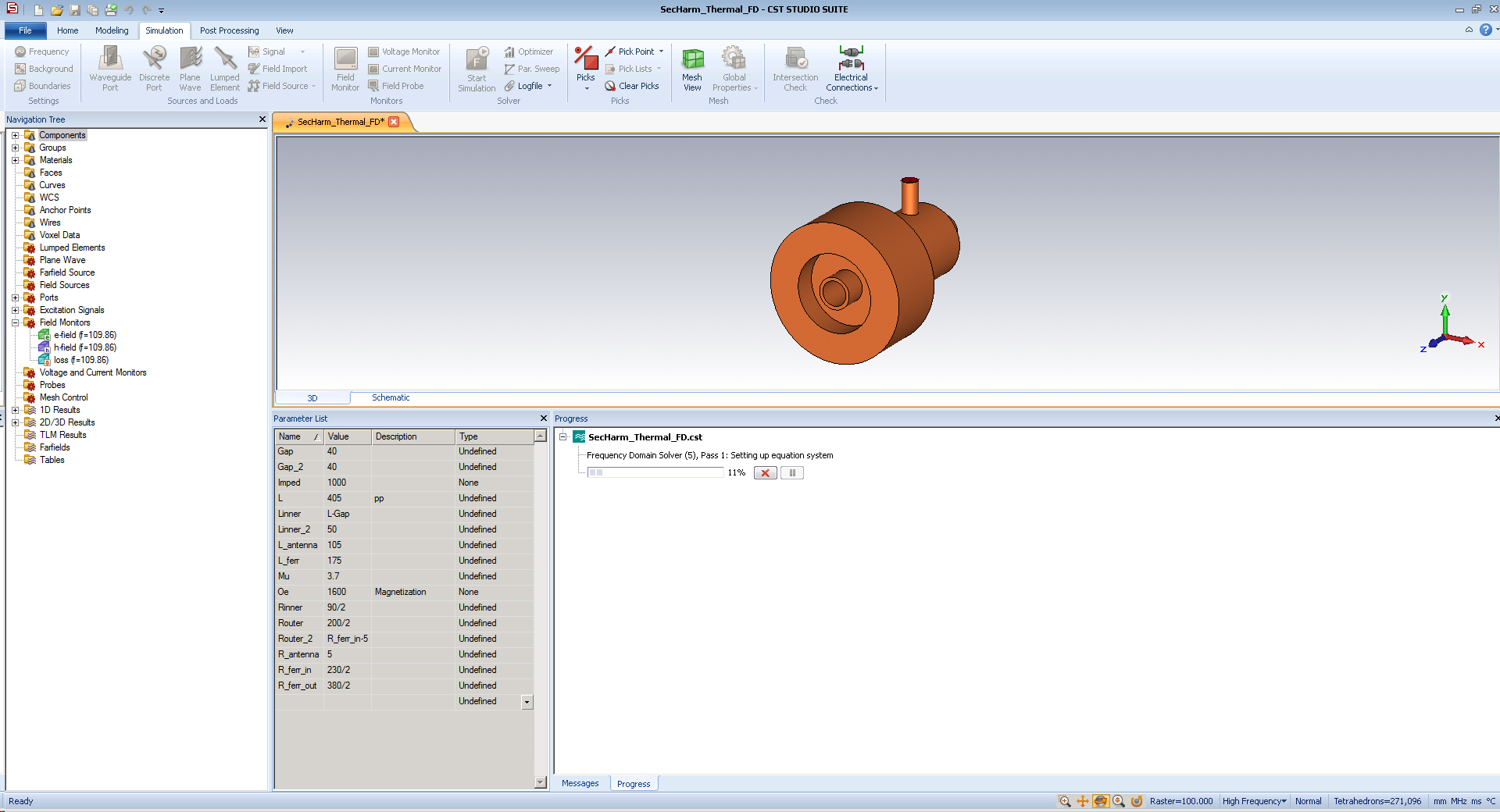 70
200
220
390
40
BeO
490
Ferrite disk: 380 mm outer diam., 230 mm inner diam., 25 mm thickness
BeO disk:    380 mm outer diam., 230 mm inner diam., 5 mm thickness
2
04 Apr 2014; C.Y. Tan
Some possible parameters
Tuning range 76.7 − 107 MHz.
Gap voltage. 100 kV per cavity.
Ramp profile determines losses in the garnet.
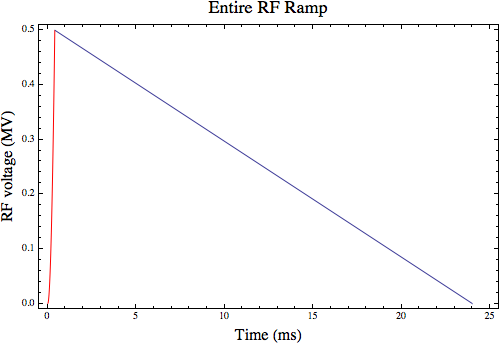 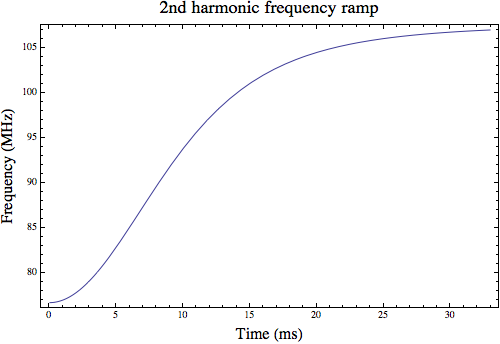 3
04 Apr 2014; C.Y. Tan
CST Model (done by G. Romanov)
Solenoid coil
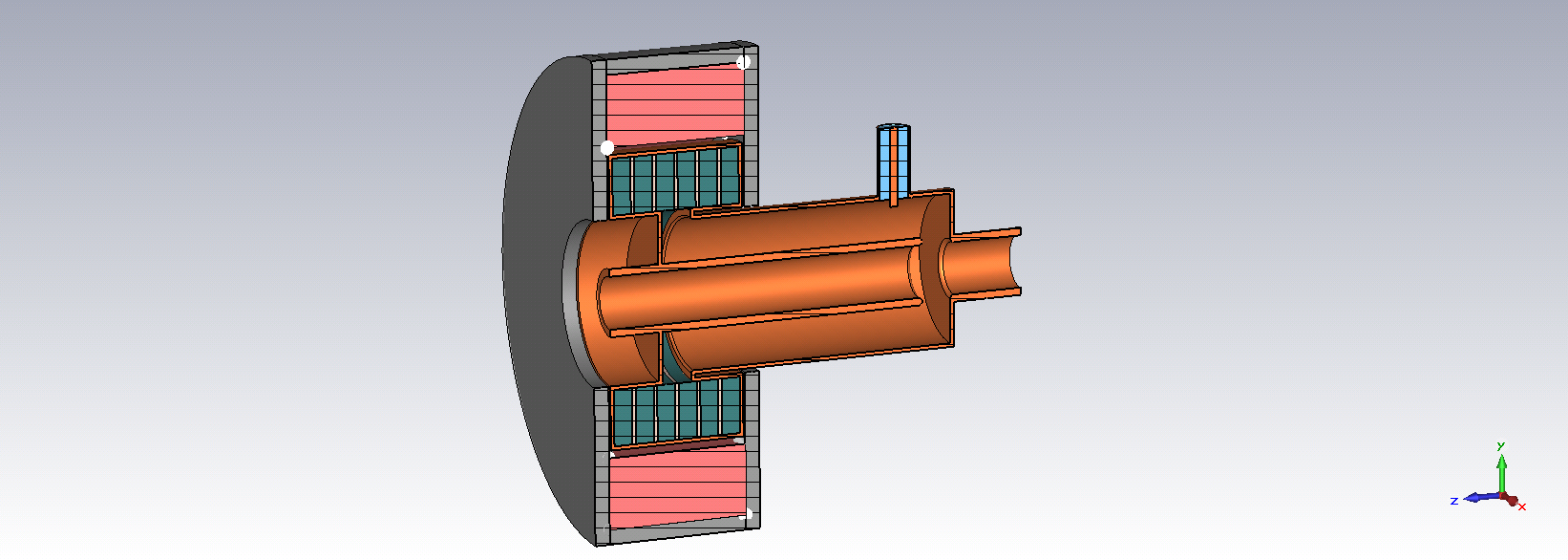 Complete cavity model with magnetic field generated by solenoid
4
04 Apr 2014; C.Y. Tan
230 mm
Ferrite tuner details
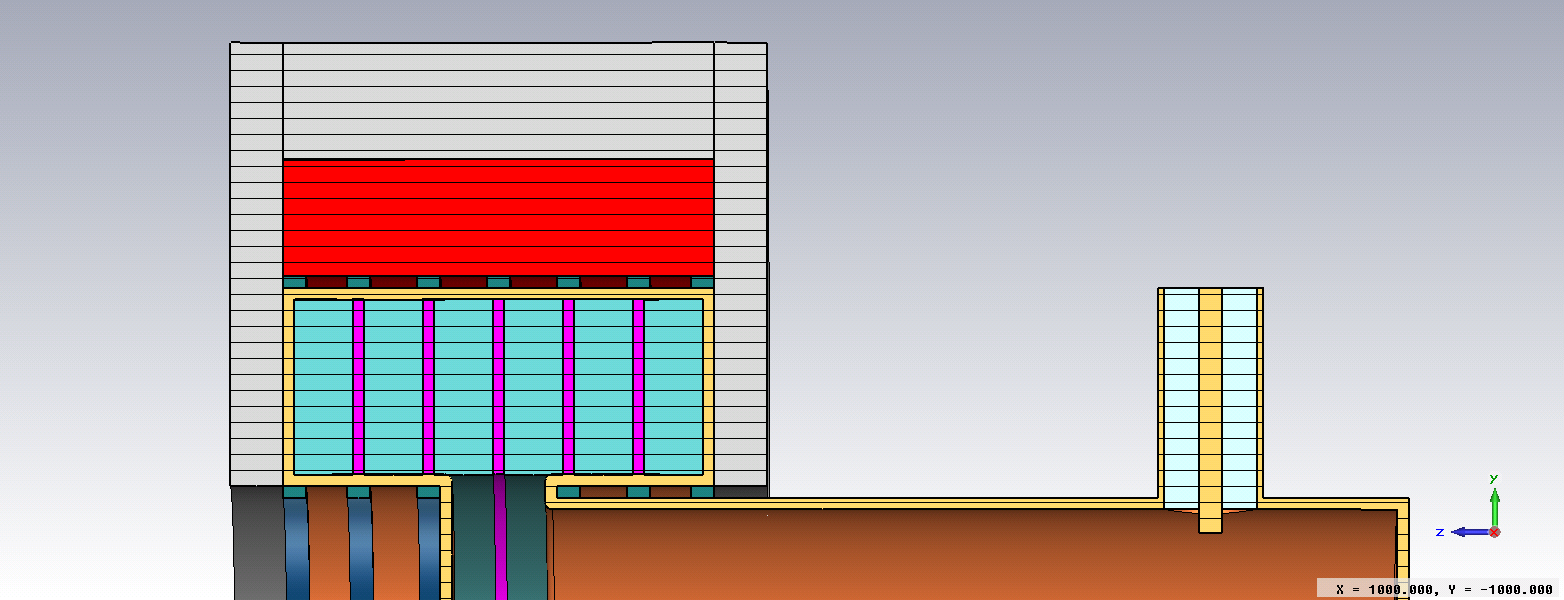 20 mm
Yoke, steel 1008
This is old picture, not properly scaled. But the marked dimensions are current.
Coil, 12 turns
90 mm
Water cooling channels, 10x5 mm
Ferrite G810, R=190 mm, r=115 mm, l=25 mm
R205
Ceramic AlN, l=5mm
R110
190 mm
5
04 Apr 2014; C.Y. Tan
Static field distribution in ferrite
Separate solenoid model
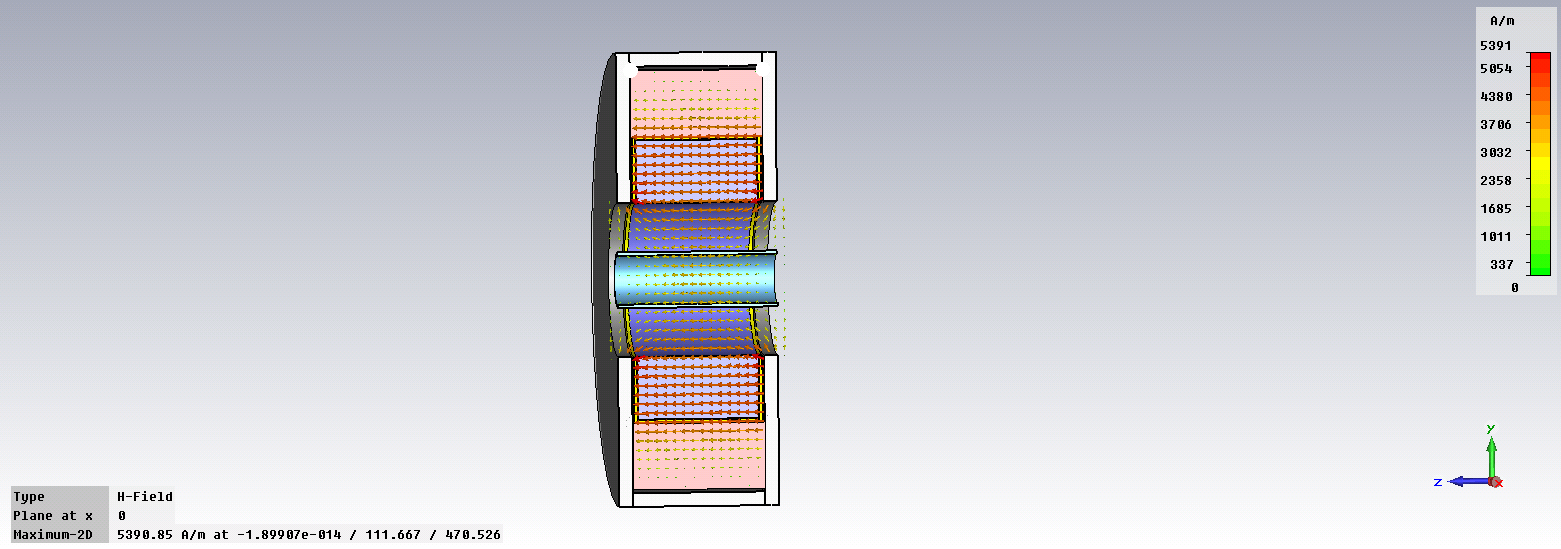 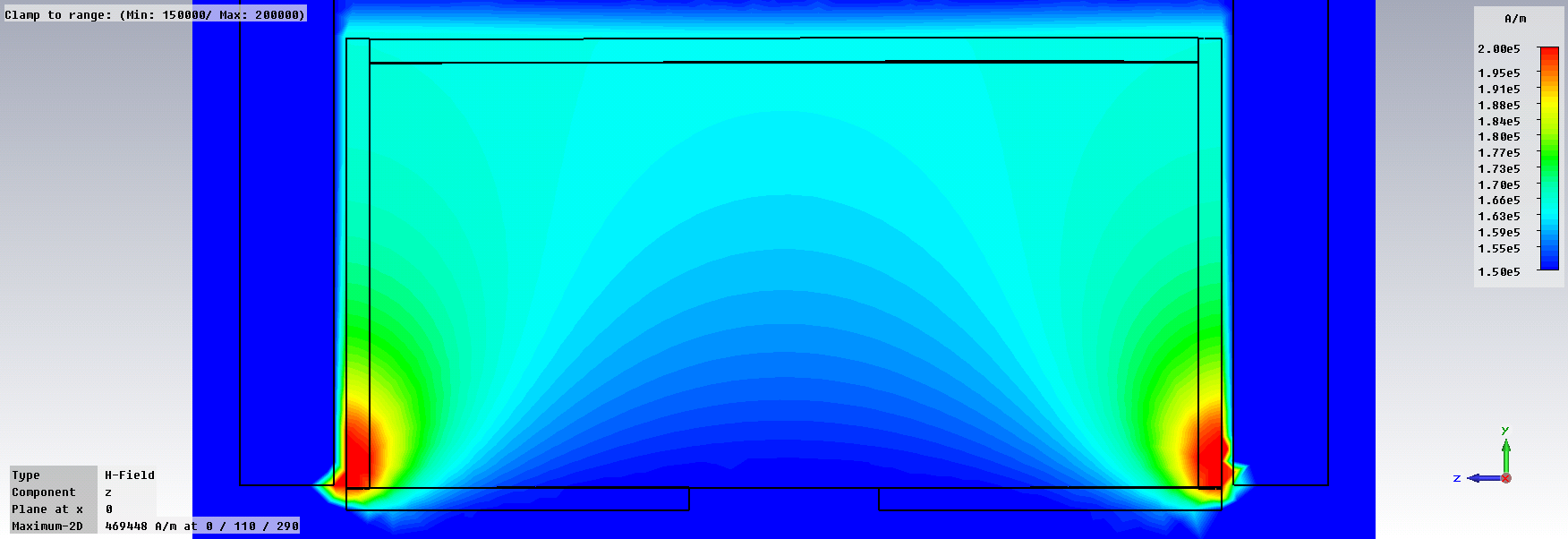 Complete cavity  model
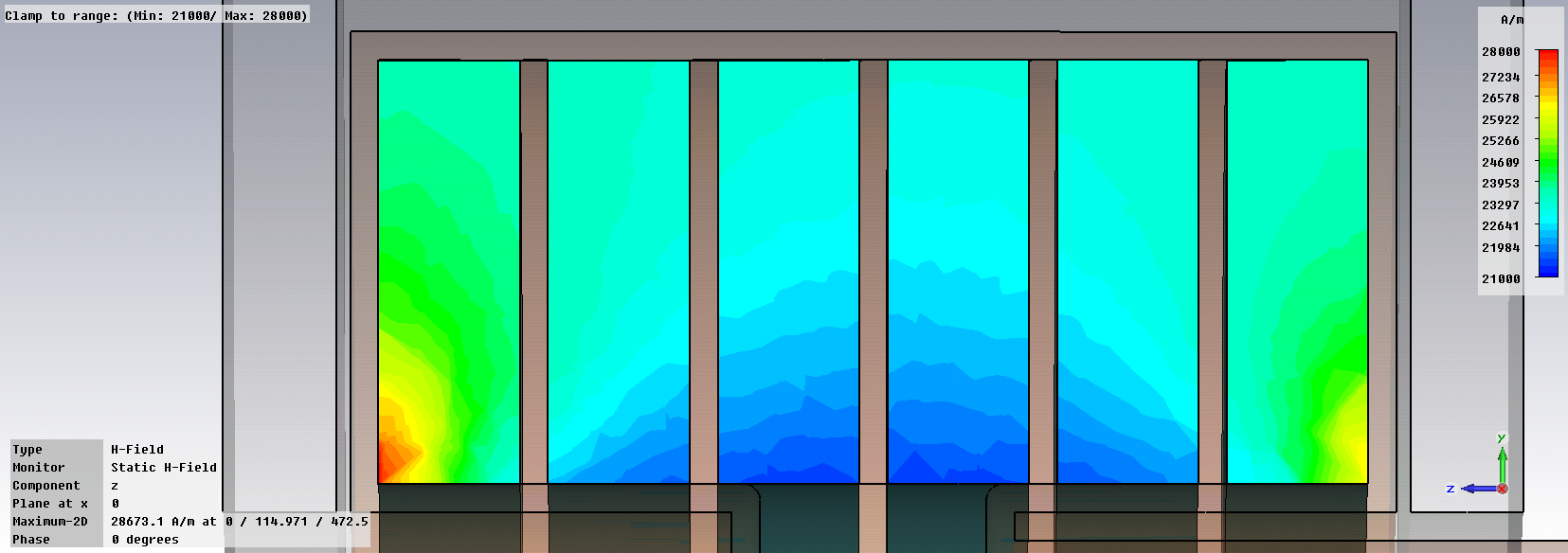 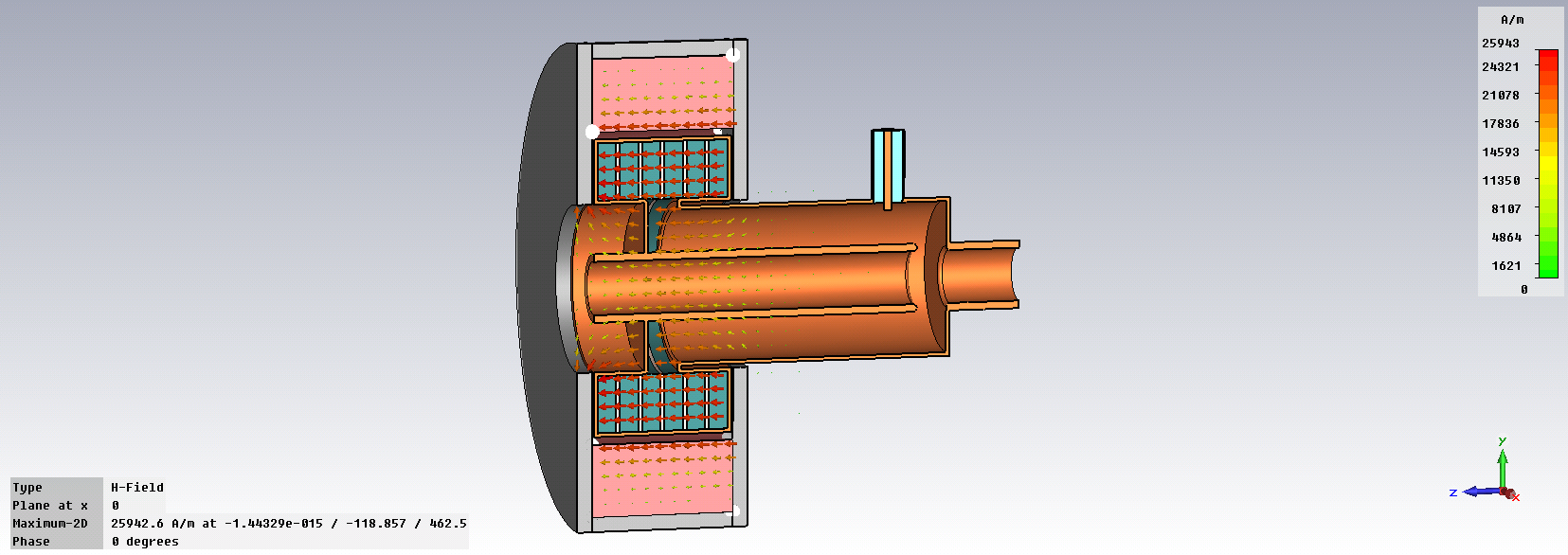 Field non-uniformity is about 25-30%
6
04 Apr 2014; C.Y. Tan
Suppression of fields with steel insert.
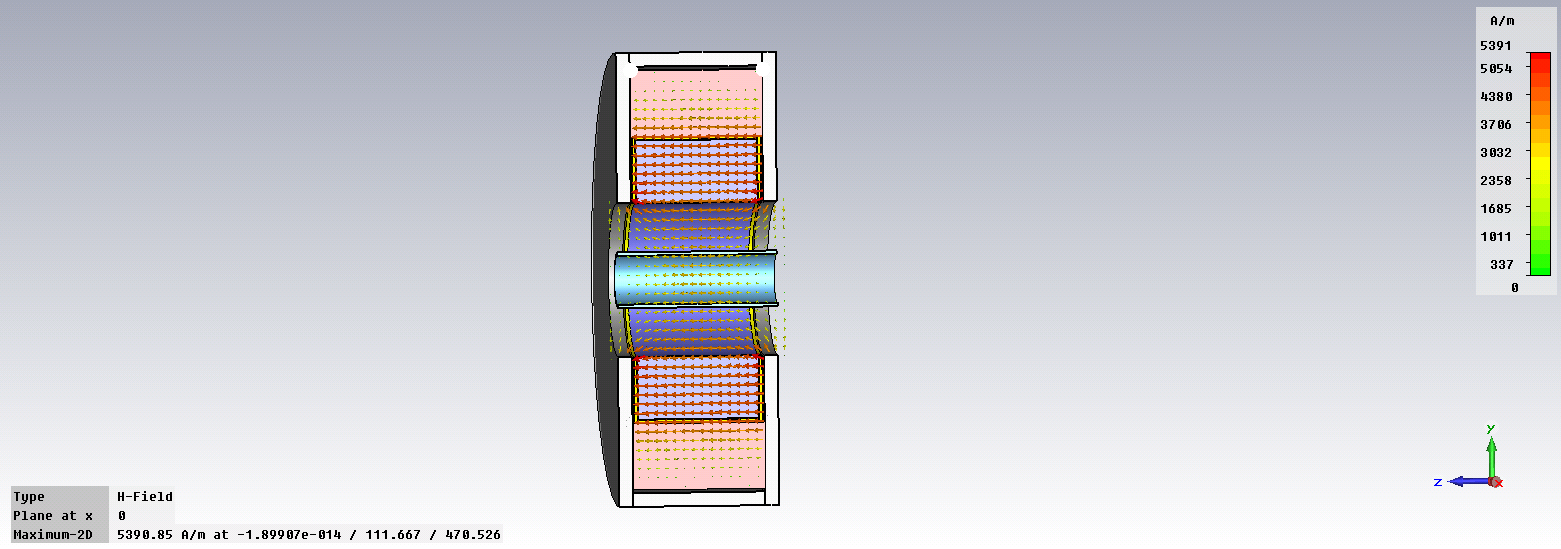 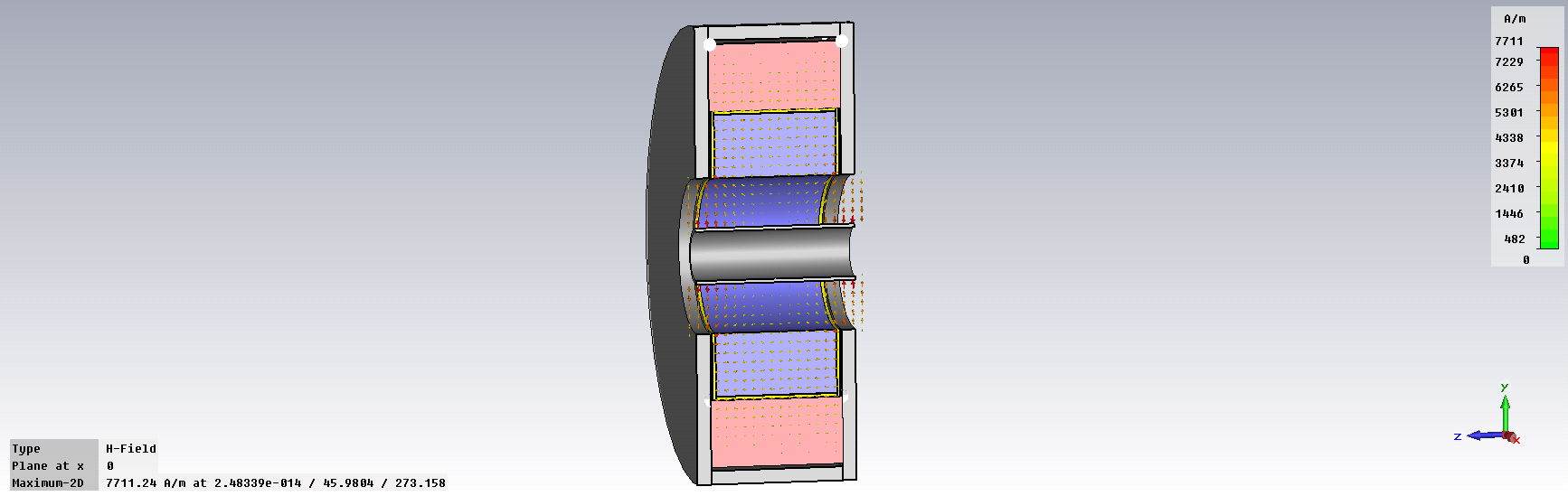 Yoke
Coil
Ferrite
Copper drift tube
Steel 1008 insert
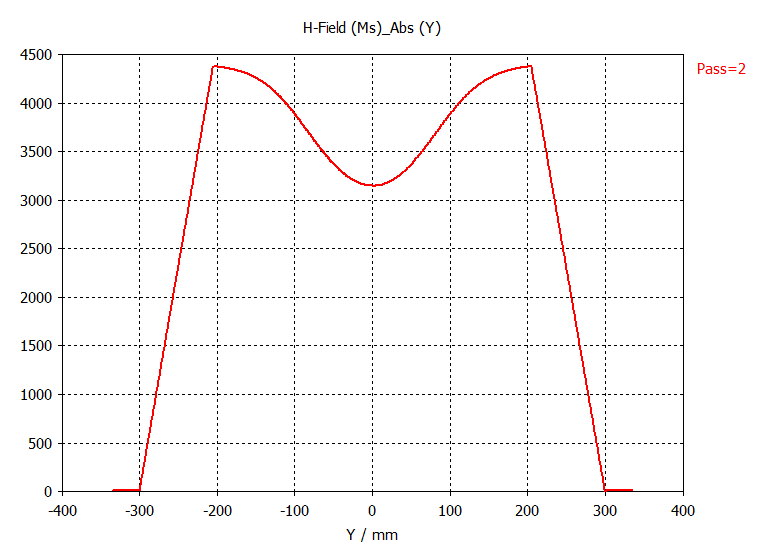 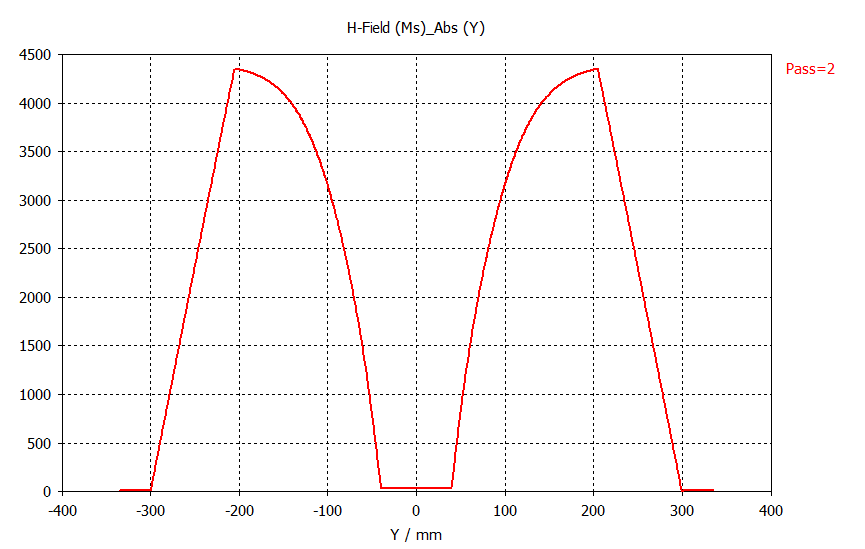 Radial distribution of H field at tuner median plane. H field on the axis can be as high as 85 kA/m. With steel drift tube it is suppressed.
7
04 Apr 2014; C.Y. Tan
RF magnetic field distribution in ferrite and losses
f=75.6 MHz
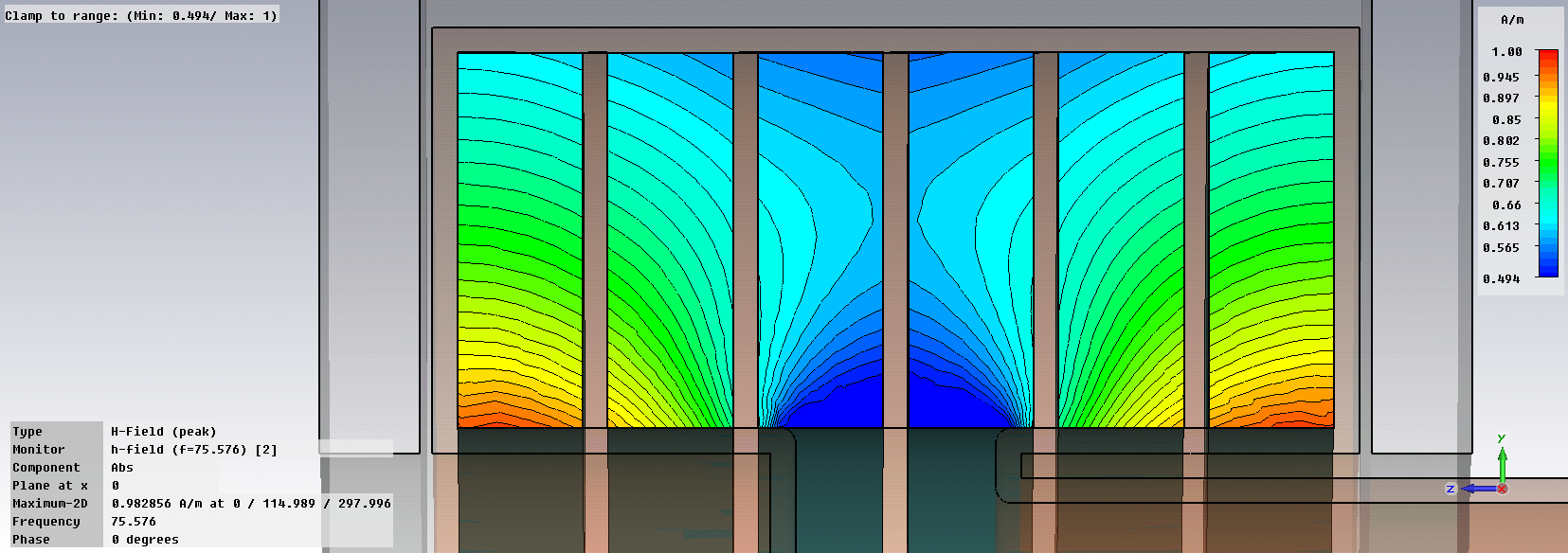 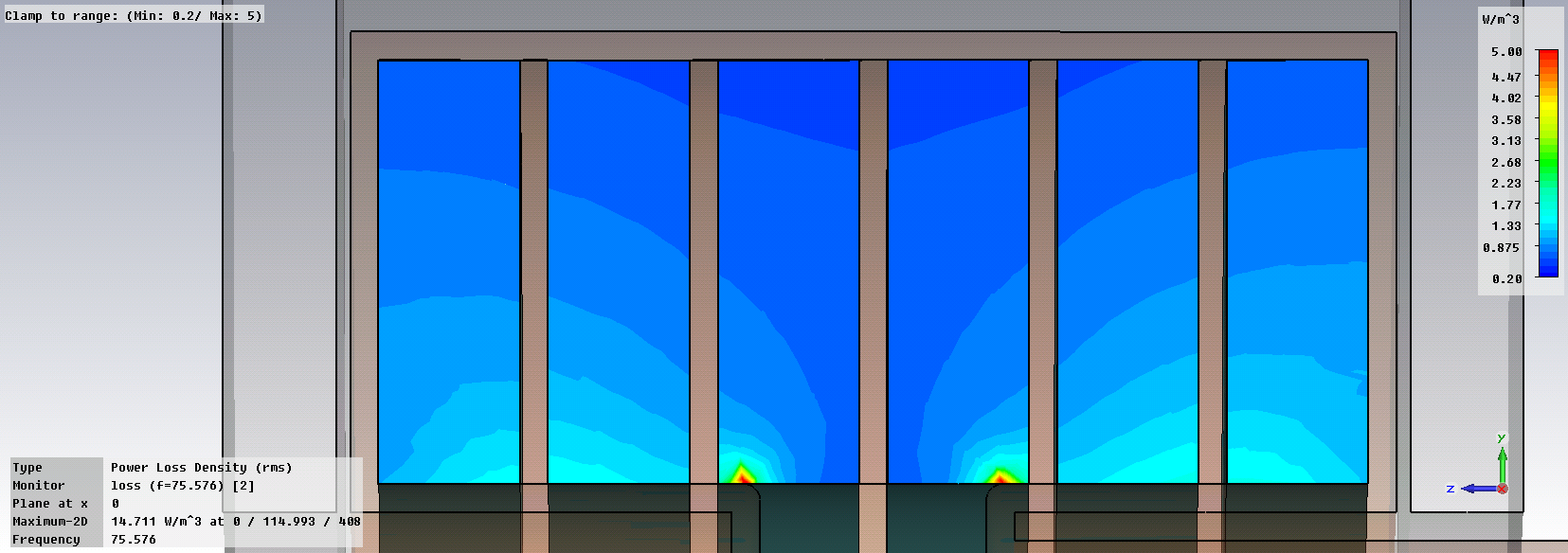 These power losses spikes are not real. They are due to the singularity of low frequency mesh that is used for thermal simulations
8
04 Apr 2014; C.Y. Tan
Tuning curves
Conversion of the solenoid current to the equivalent uniform field. We can continue to use uniform magnetization – the results are very close.
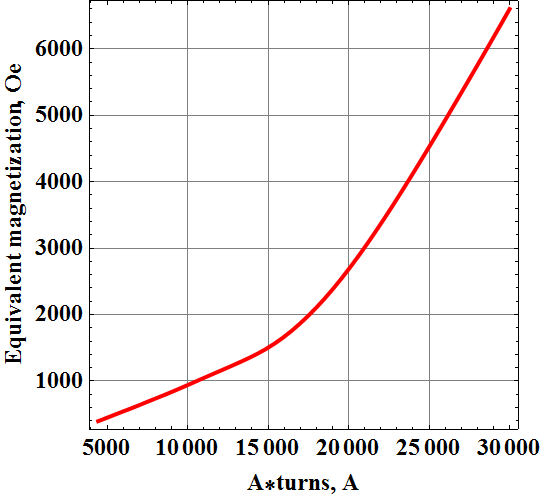 9
04 Apr 2014; C.Y. Tan
Thermal analysis
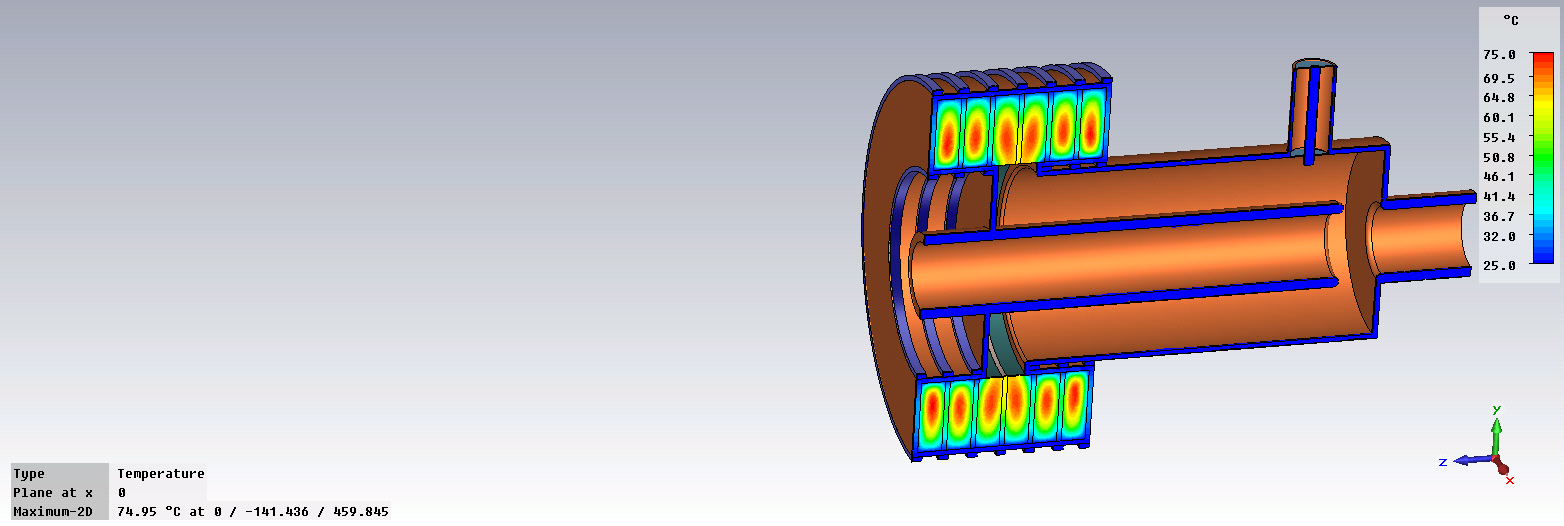 AlN cooling disks. Thermal losses in the ferrite are 14 kW for V=100 kV. Max T ≈ 75°C with cooling water temperature of 25°C.
Curie temperature
10
04 Apr 2014; C.Y. Tan
Mulitpacting with maximum solenoidal field
Range: up to 2.5 % of nominal field level
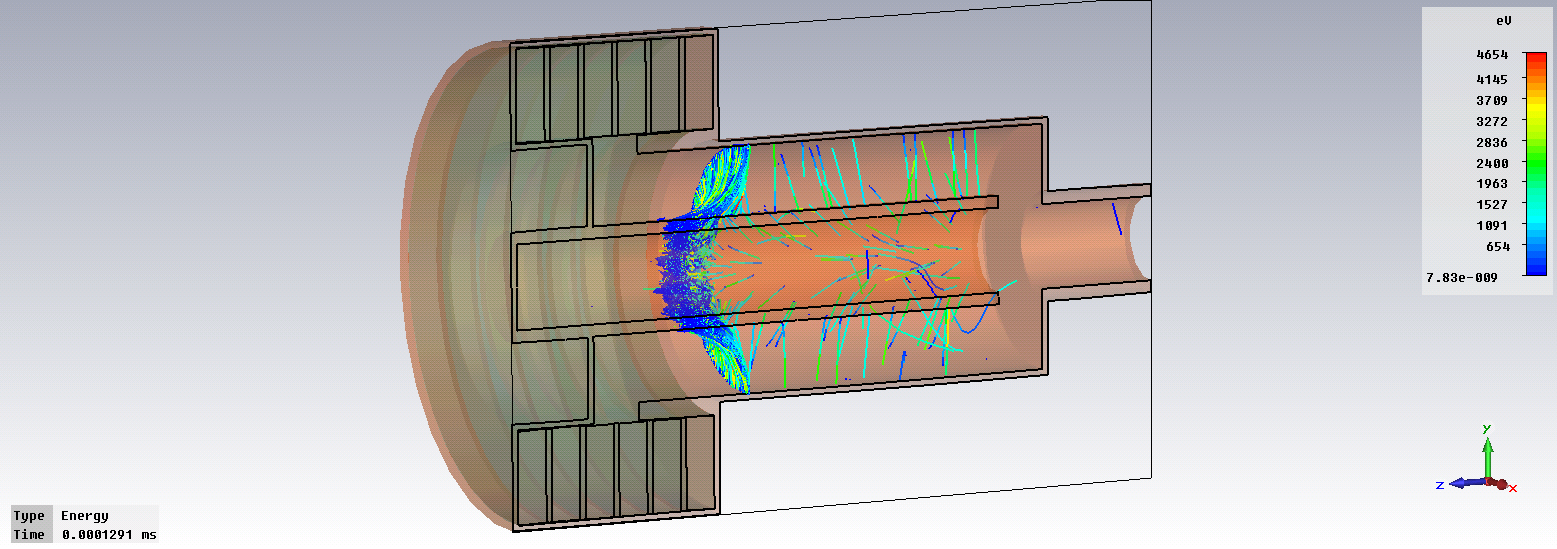 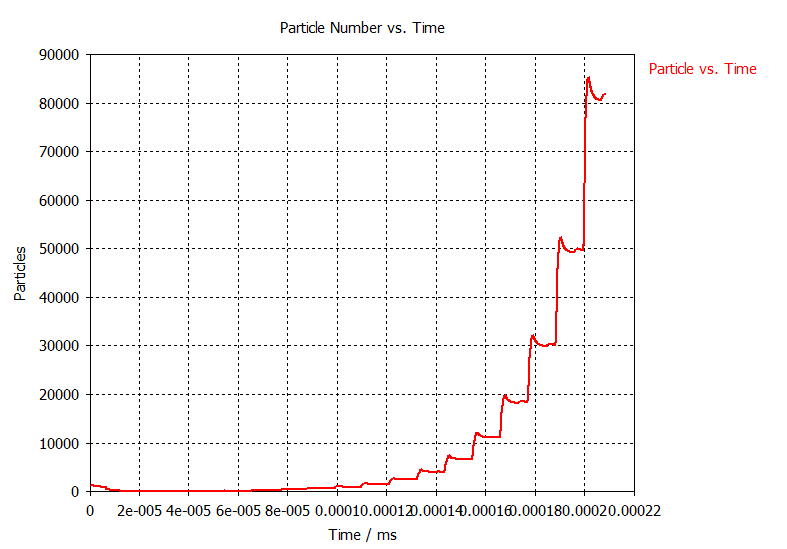 Exponential growth of particle number
Location of multipacting
11
04 Apr 2014; C.Y. Tan
Mulitpacting without solenoidal field
Range: up to 1 % of nominal field level
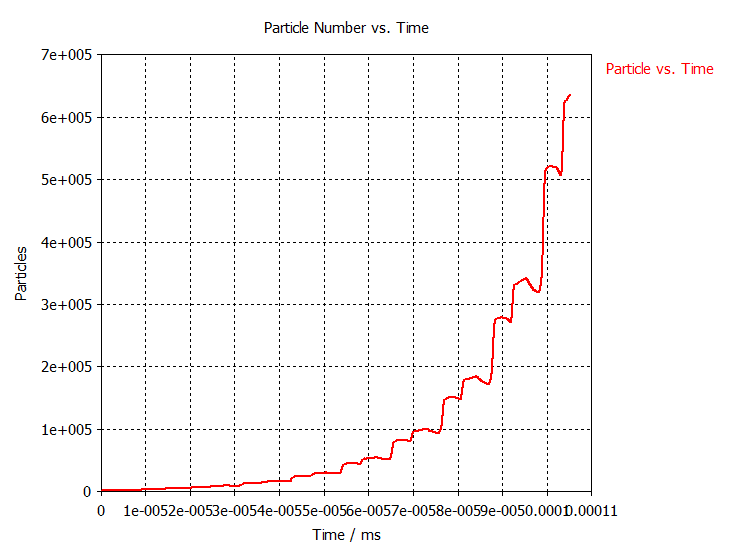 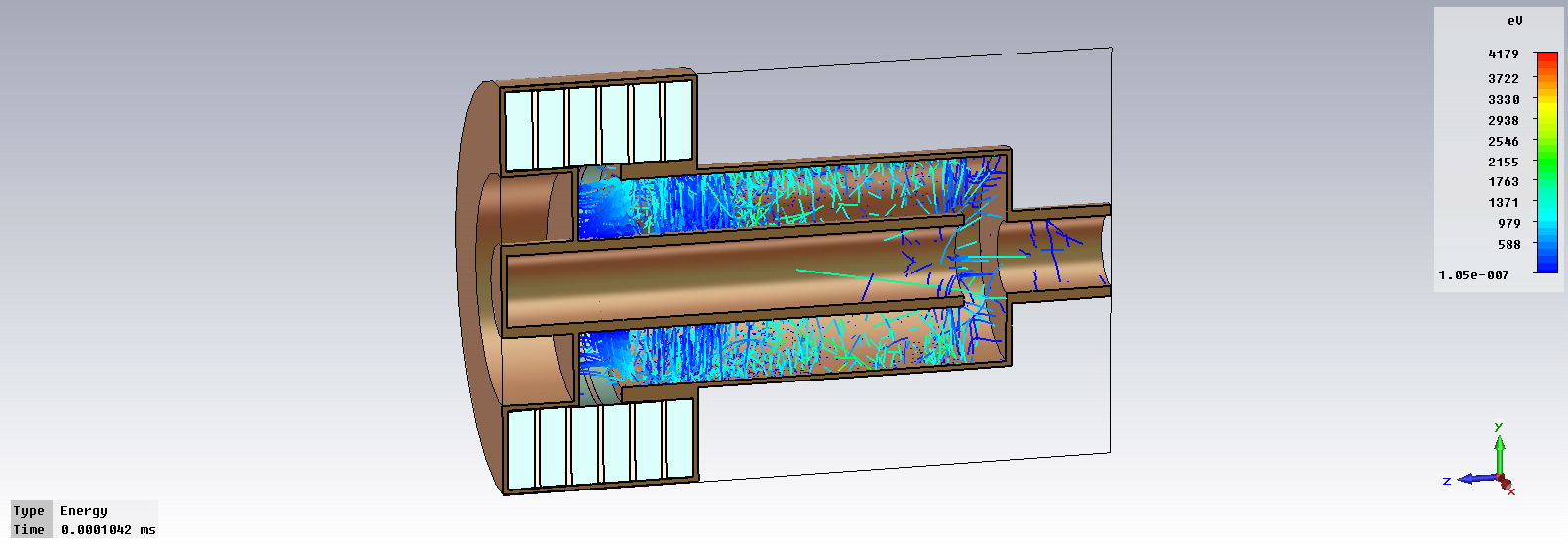 Exponential growth of particle number
Location of multipacting
12
04 Apr 2014; C.Y. Tan
Magnetic permeability (Gyrotropic model)
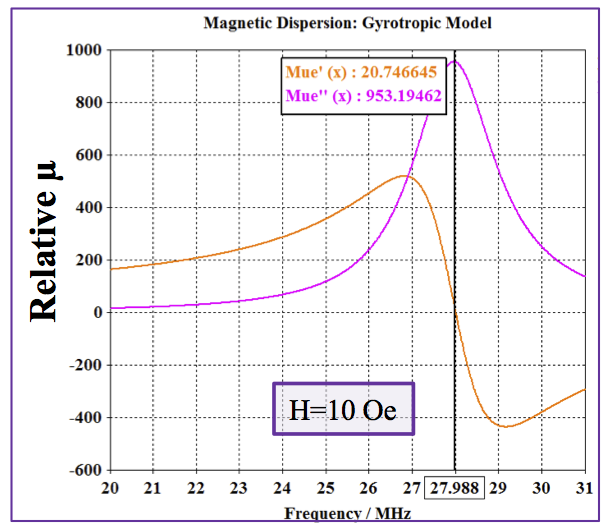 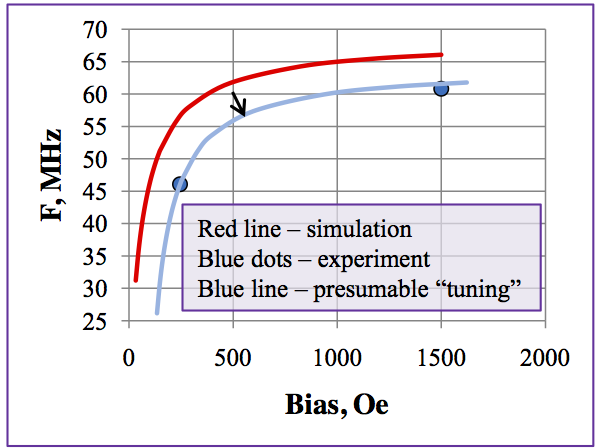 13
04 Apr 2014; C.Y. Tan
Measuring AL400 (R. Madrak and D. Wildman)
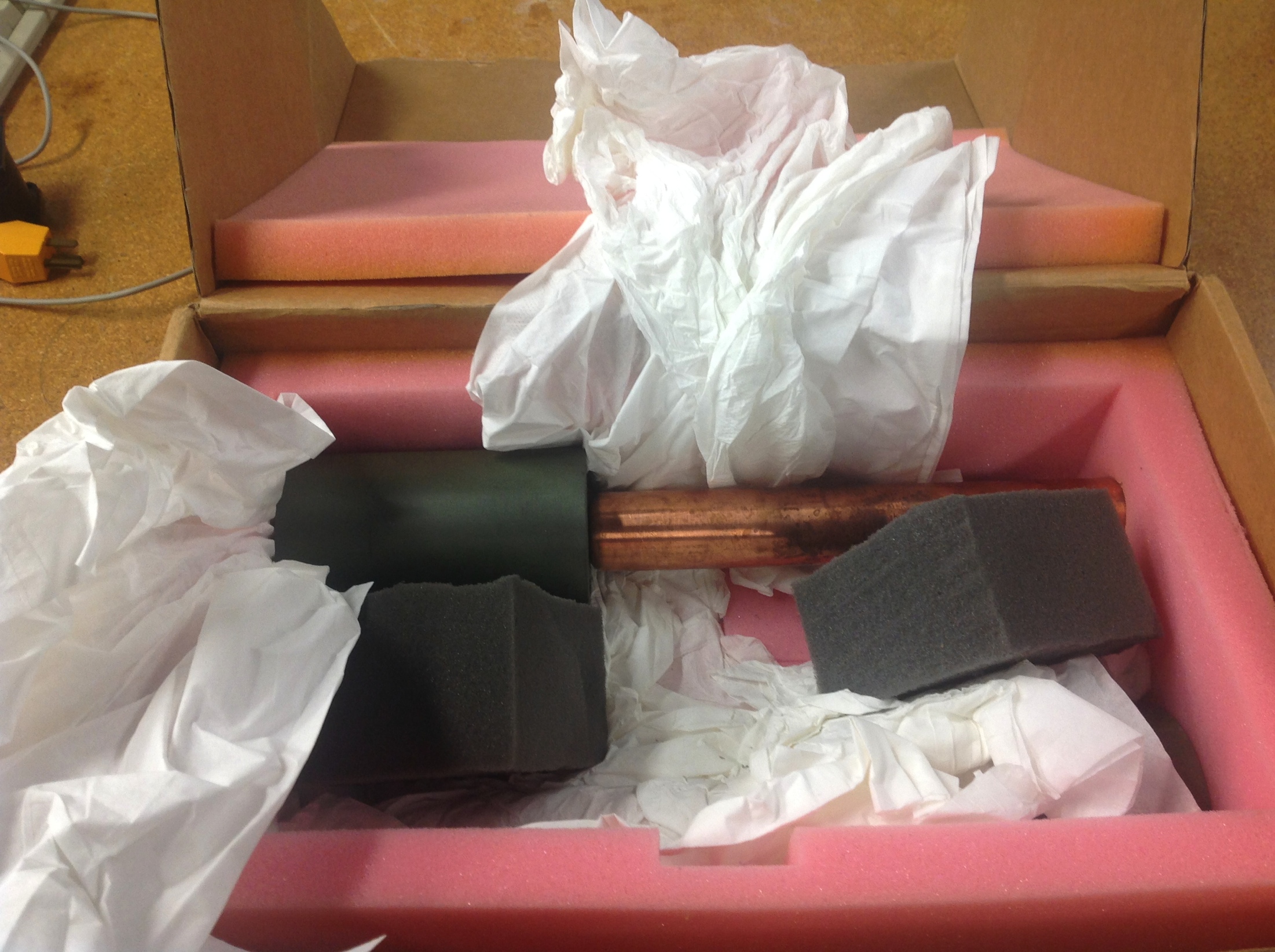 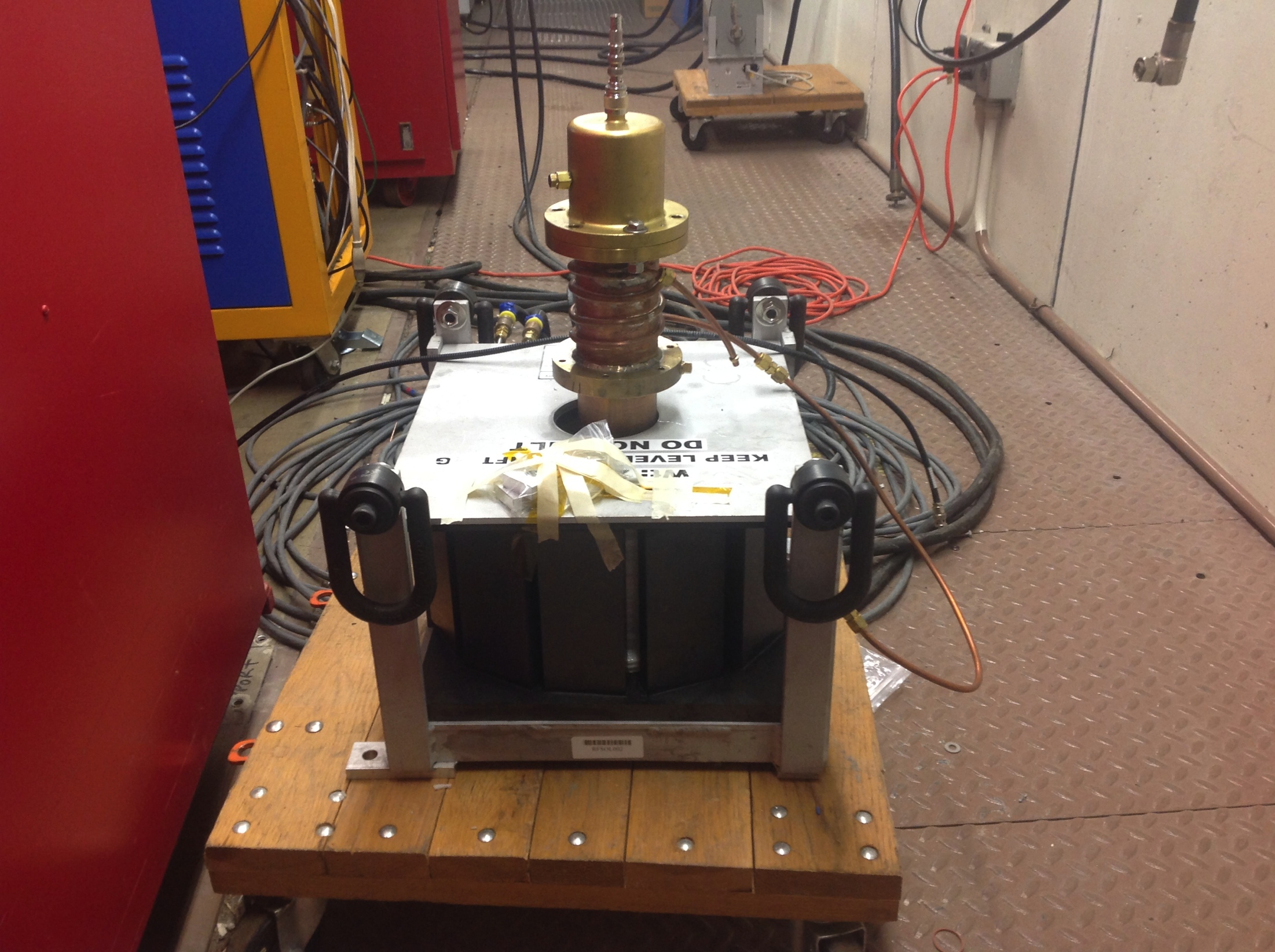 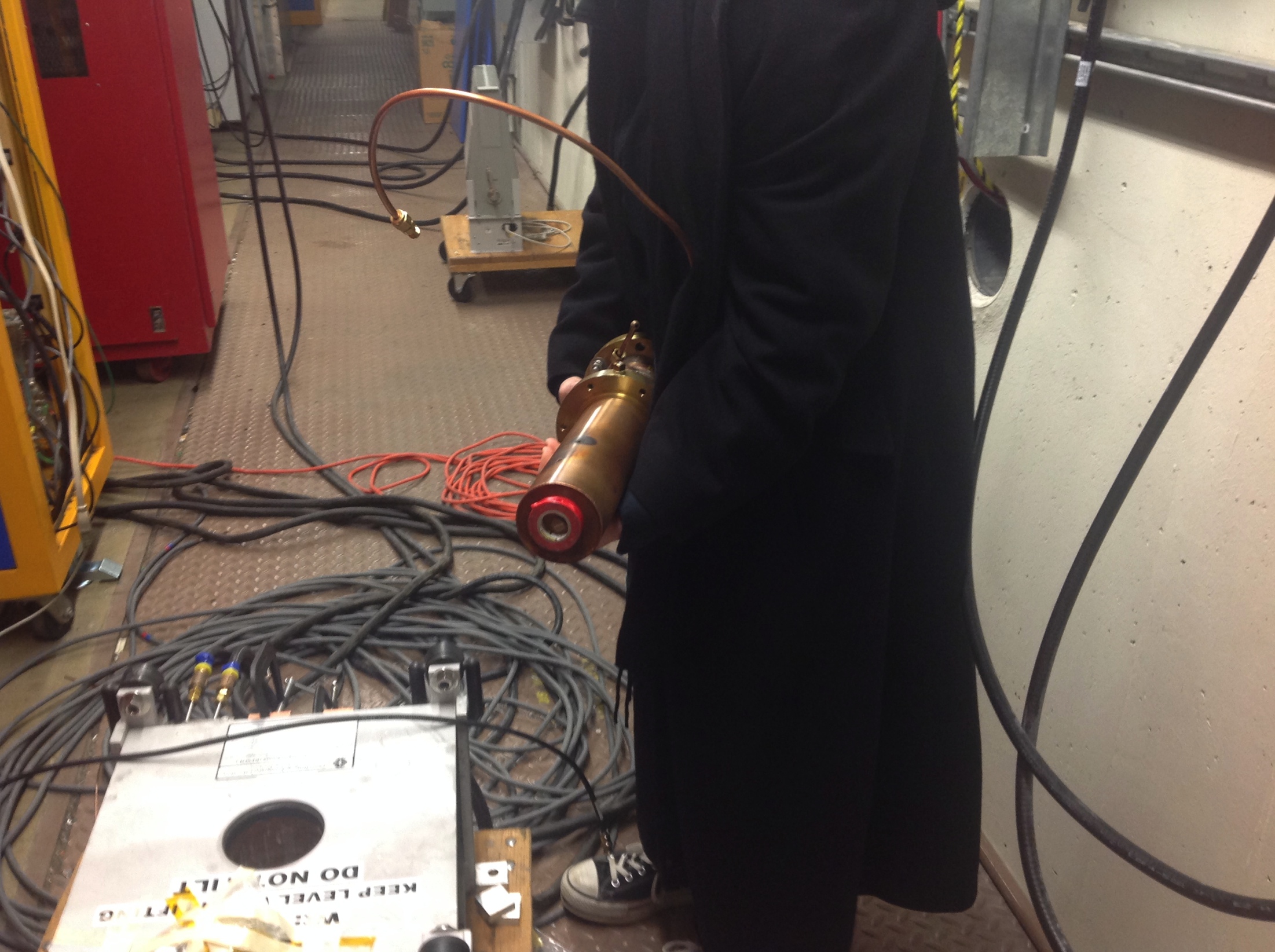 14
04 Apr 2014; C.Y. Tan
Measured losses
method looks at s11 and from there calculate the loss in the garnet.

This number will scale with the length of the garnet.
15
04 Apr 2014; C.Y. Tan
Model in ADS used to calculate μ’ from s11 phase data
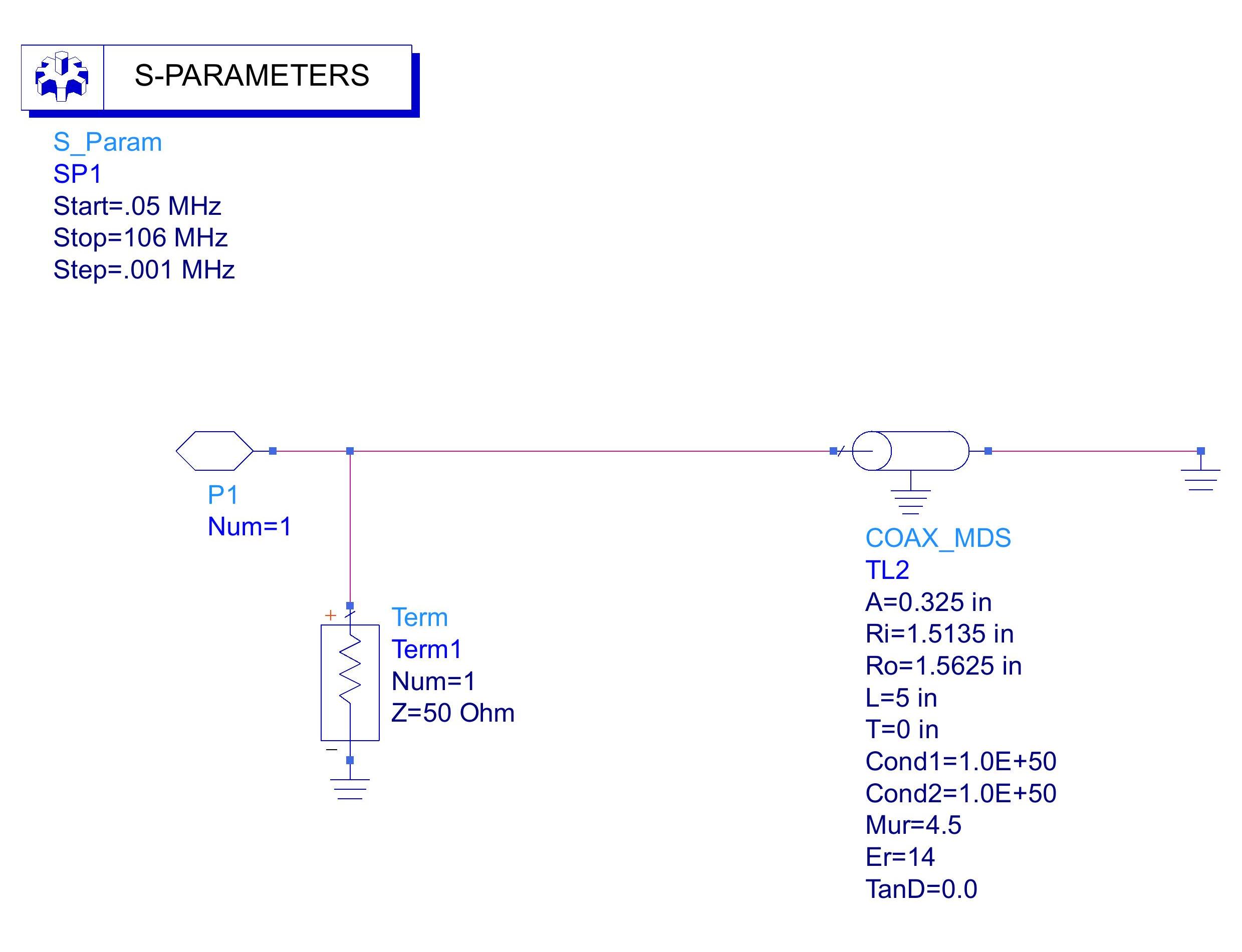 16
04 Apr 2014; C.Y. Tan
Fits to the s11 phase data
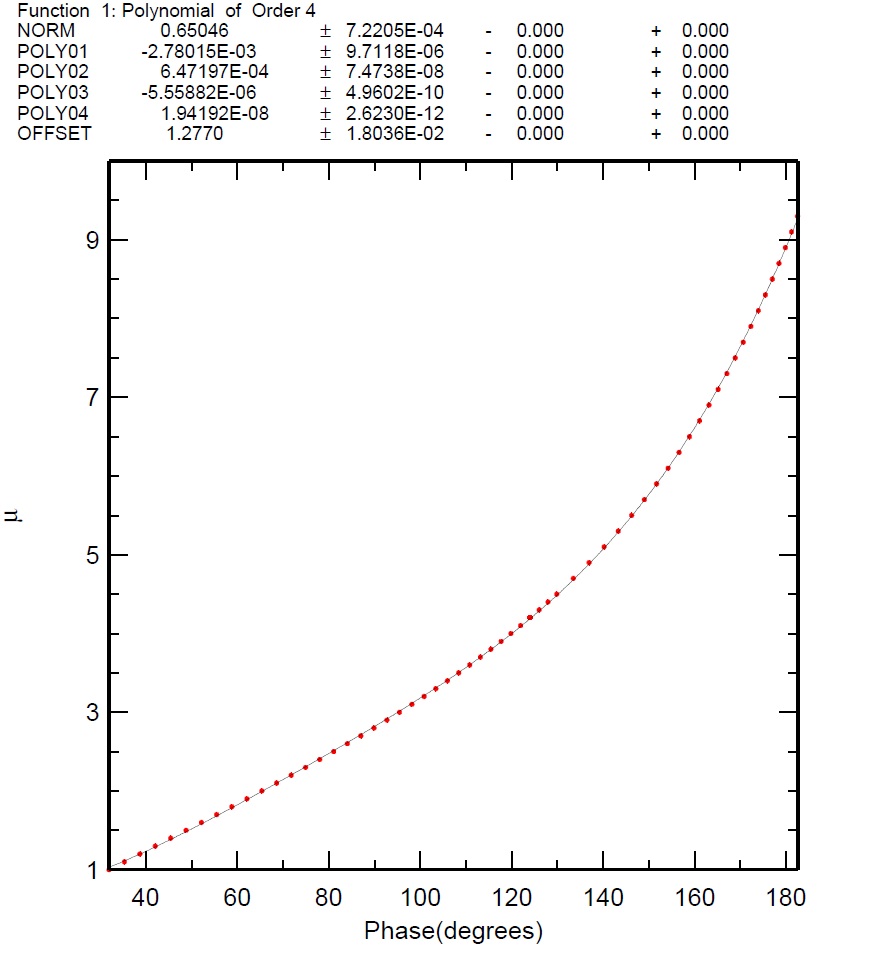 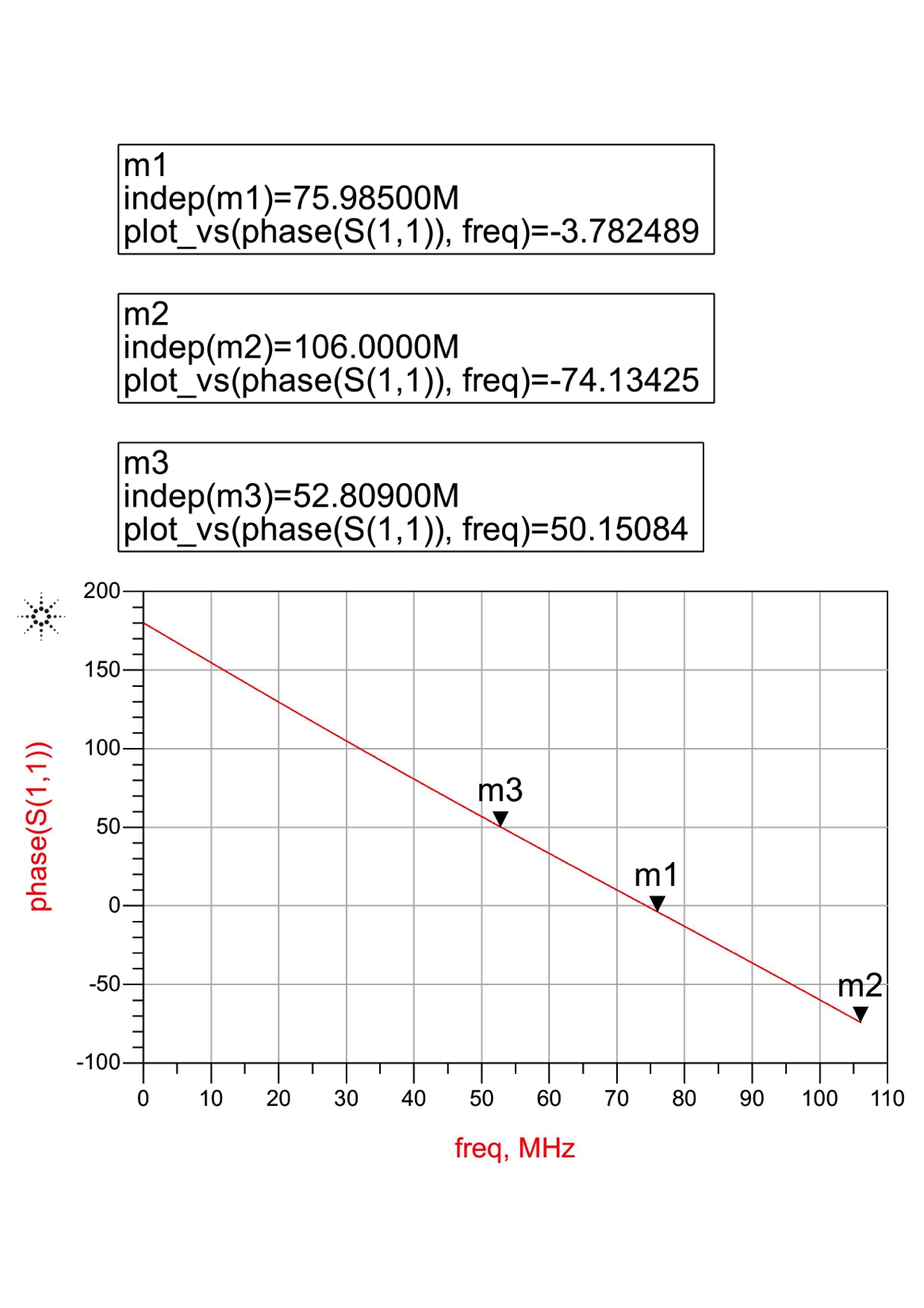 17
04 Apr 2014; C.Y. Tan
recall μe = μ’ – iμ’’.

Back of the envelope requires
μmax/μmin = (fmax/fmin)2 = (106/76) 2≈ 2.

Sims say ratio is 2.5, then if μmin=1.5, then μmax=1.5×2.5 = 3.75
Measured μ
-0.4 dB loss @ μ’=3.75
s11 = (Pin - Pref )/Pin = 1-Pref/Pin.

In dB = 10 Log10(1- Pref/Pin)
≈10(-0.43 x – 0.21 x2)

Tan[δ] = μ’’/μ’=1/Q
μ’
3.75
24
prop to μ’’
18
04 Apr 2014; C.Y. Tan
Todo (partial list) to be discussed
Check that solenoid can be built.
PS for solenoid -- kA
Coupler?
PA?
Dimensions OK?
Impedance of cavity? Shunt impedance > 1 MΩ?
How to incorporate μ measurements into simulations?
19
04 Apr 2014; C.Y. Tan